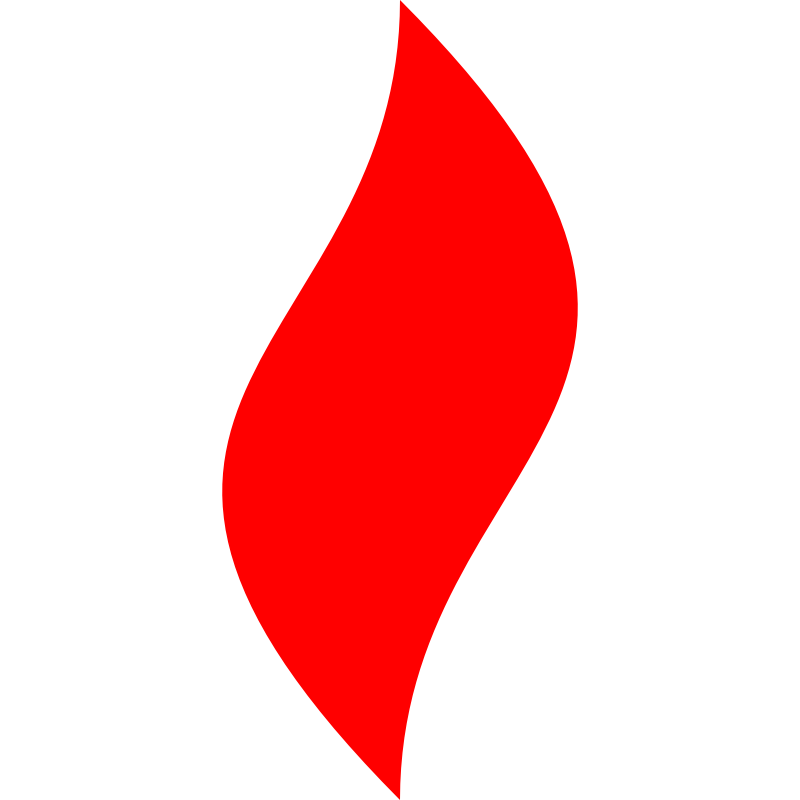 点燃
品牌私域运营中心
快闪群玩法
   部门：运营一部   
姓名：谢颖
花名：冰霜
最专业的品牌私域运营服务商
帮你管理最有价值的用户资产
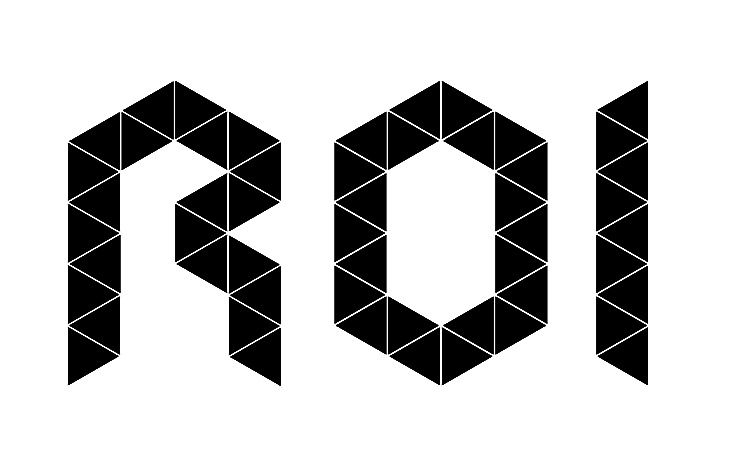 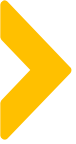 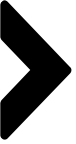 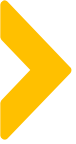 why&what
why?--做快闪群背景、目的：
1.品牌方不让做长期群
2.快速收割-教育行业、知识付费常用
3.引导复购
4.粉丝筛选
5......

what?--快闪群类型——团购、打卡、线下活动、XX主题
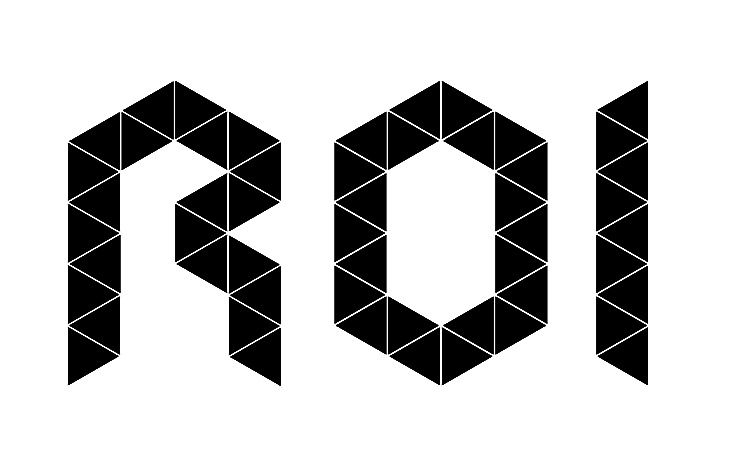 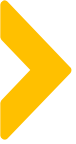 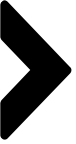 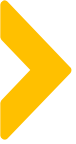 打卡工具
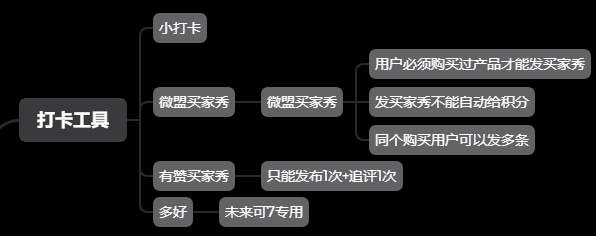 优势：小打卡、微盟、多好可实现多次发布
劣势：有赞仅能发布2次，多好为封闭空间
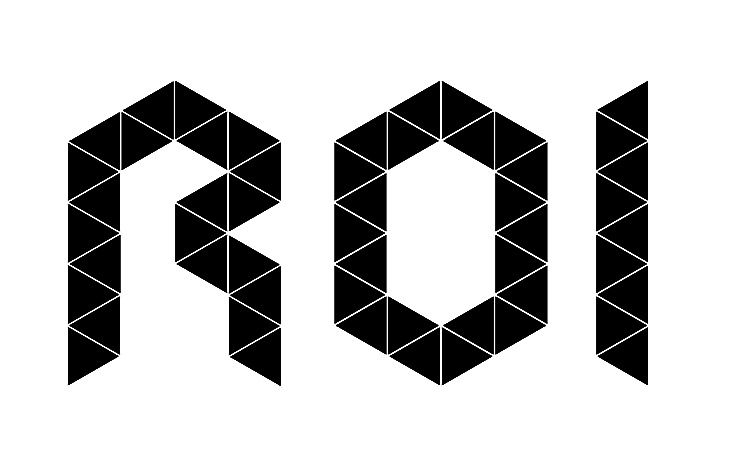 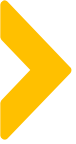 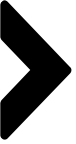 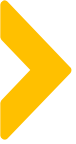 群成员来源
1.标签用户，点对点发送活动邀请

未来可7-标签用户可选：
包裹卡片 吐司 1847人
包裹卡片 黑金 1873人

2.朋友圈活动文案+海报
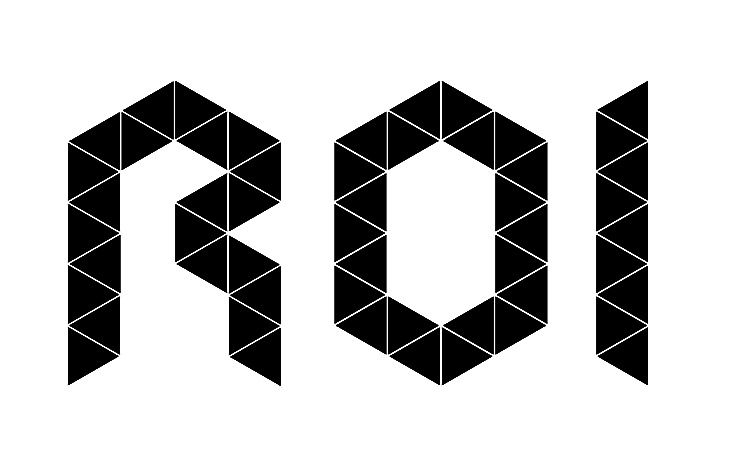 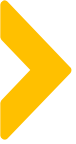 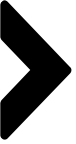 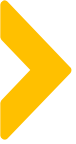 标签人数如何确定-excel公式+筛选功能
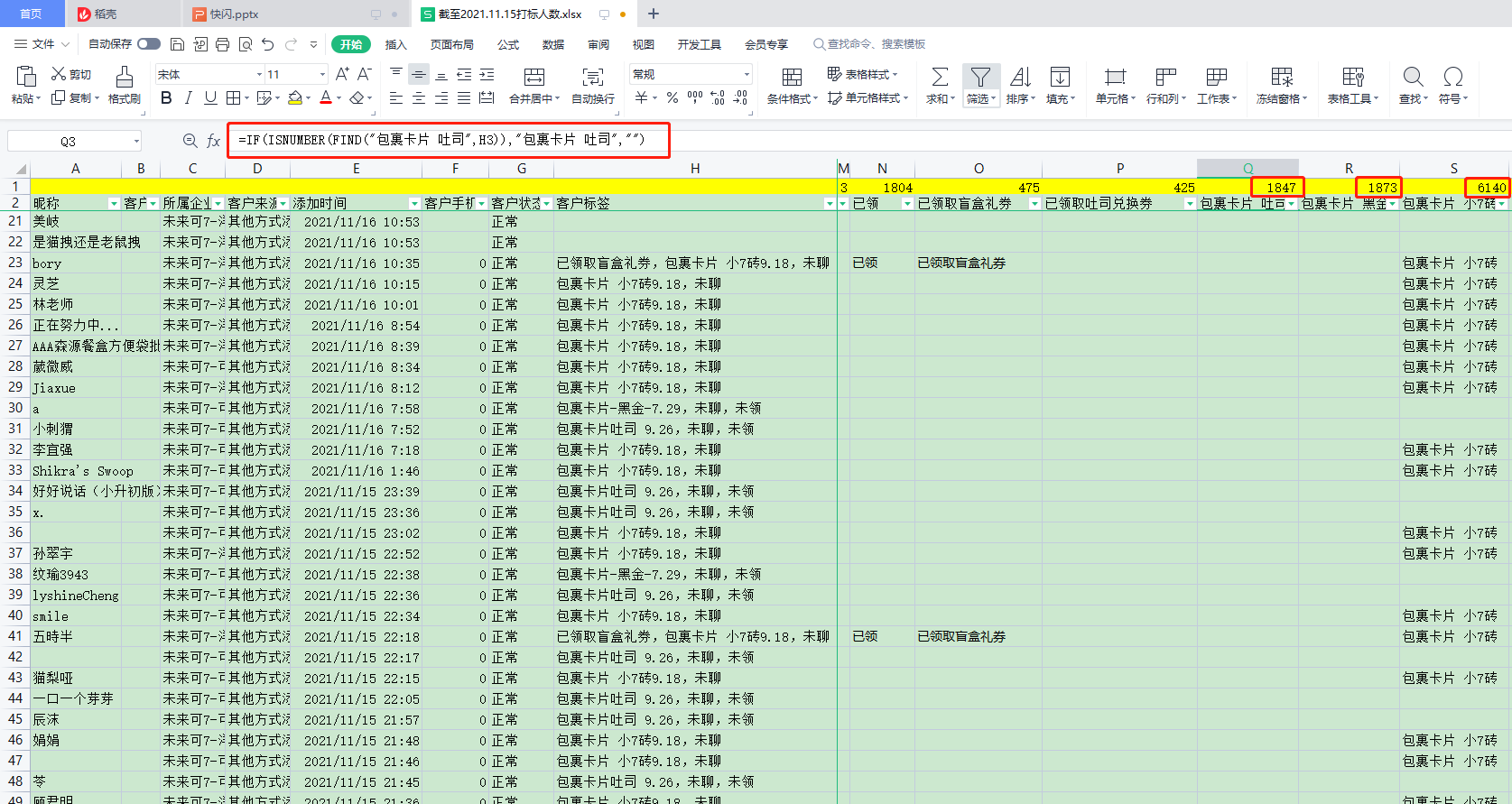 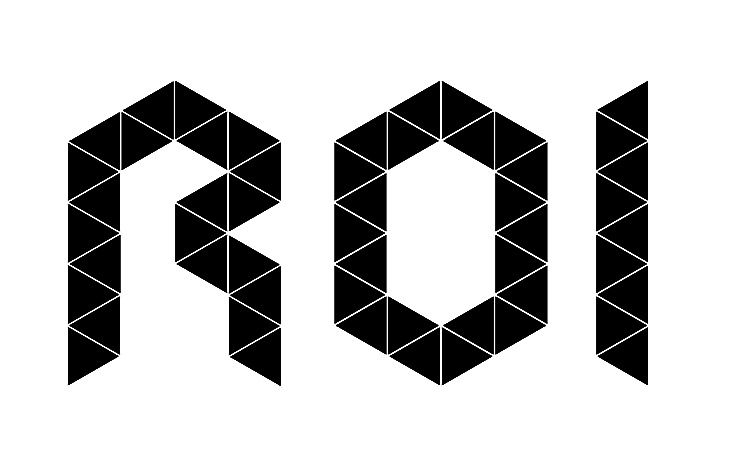 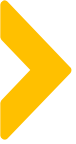 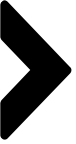 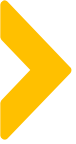 时间节点
多群建群节奏
同一天拉群，同一天解散，保证群内输出内容能同步


社群生命周期
从拉群日起，持续7天打卡，第8天公布结果并颁奖，晚上24时解散
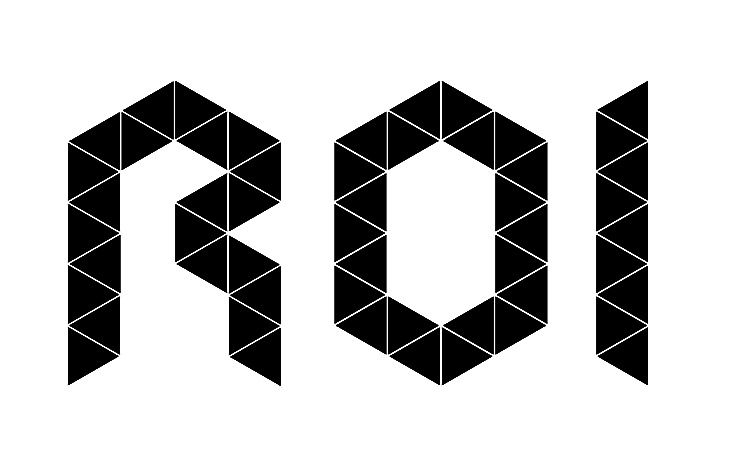 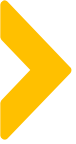 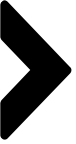 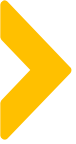 链路
1.朋友圈发布快闪活动/1V1私信
2.客服私聊
3.客服打标
4.统一时间标签拉群
5.开营仪式
6.公布打卡规则+积分宣导
7.群内每日发当天食谱 @小学妹 打卡
（食谱中需要露出未来可7产品）
8.第8天公布结果
9.颁奖仪式
10.解散群
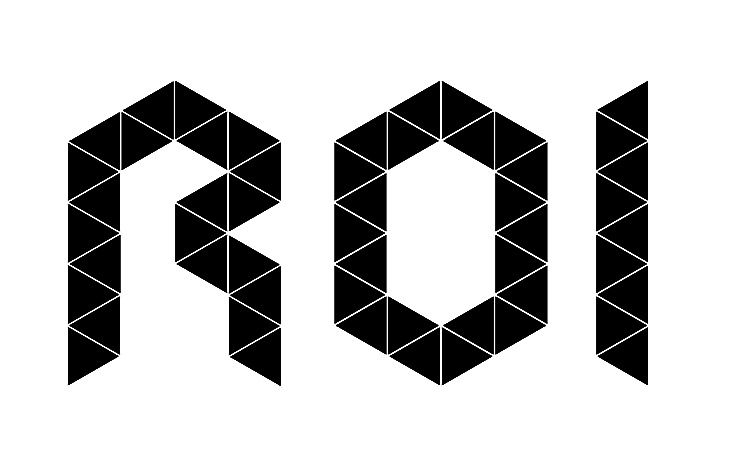 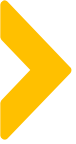 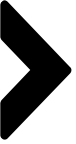 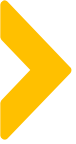 打卡规则
打卡时间-1天、3天、5天、7天

打卡内容：
1.多好 拍照上传当天食谱，食谱中需要露出未来可7产品
2.图片+文字，不可使用网图
3.打卡文字中必须加上日期，方便客服统计，例如 2021.11.15

打卡方式：
群内每天发当天食谱 @小学妹 打卡（最少1餐）
截图私聊小学妹登记积分（可增加私聊触点，引导充值/加购产品）
每人每天只有1次打卡机会，断签不可补
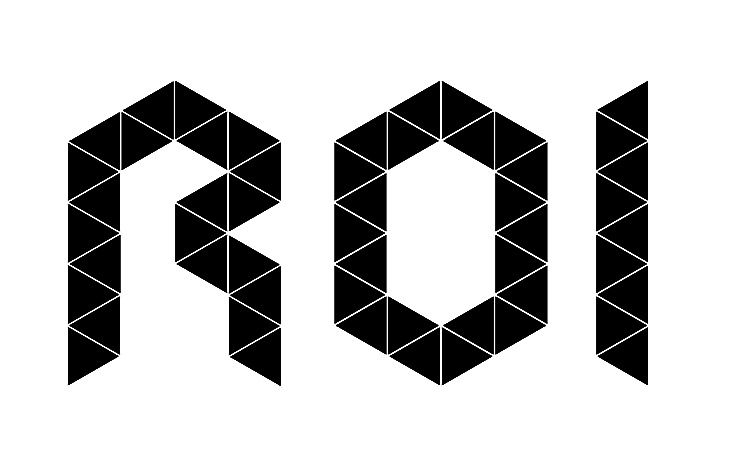 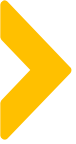 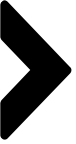 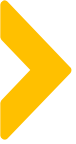 打卡奖励
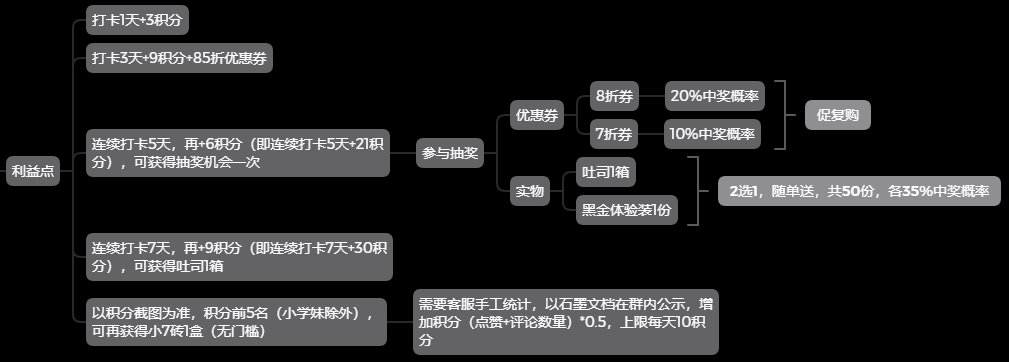 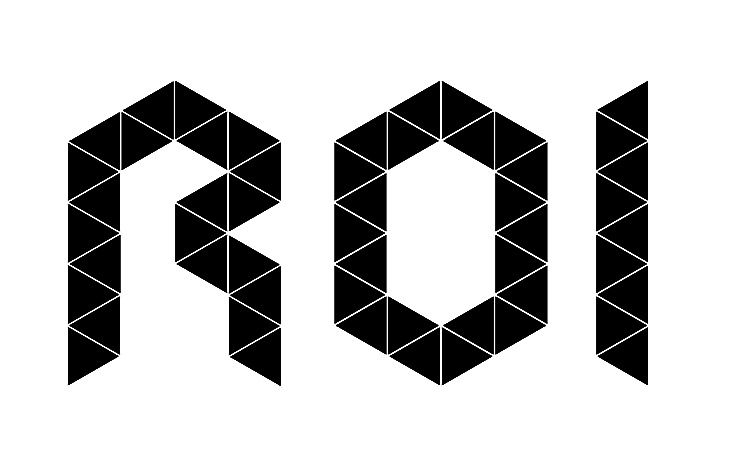 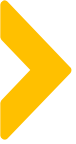 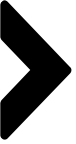 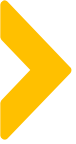 还可以增加
1.志愿者招募
由水军引导打卡，招募志愿者加入引导打卡队伍

2.活动宣发
跟进整个活动进程，收集素材，活动结束后发文到公众号/多好

3.疑义处理
关于价格问题
功效问题
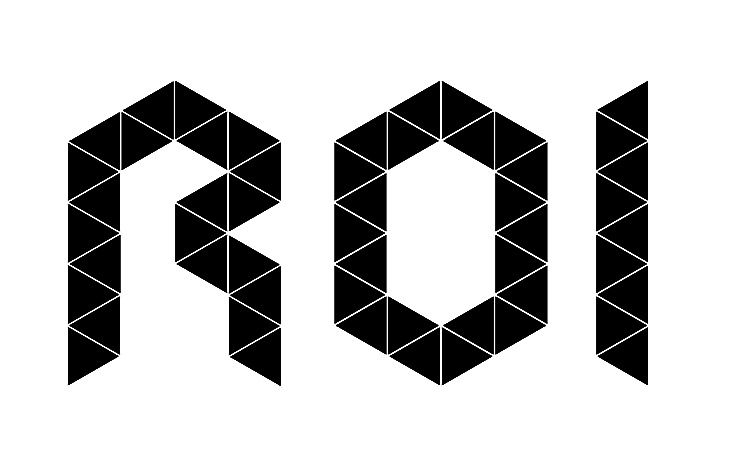 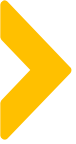 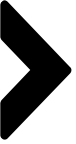 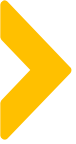 还可以增加
更多案例，敬请期待。。
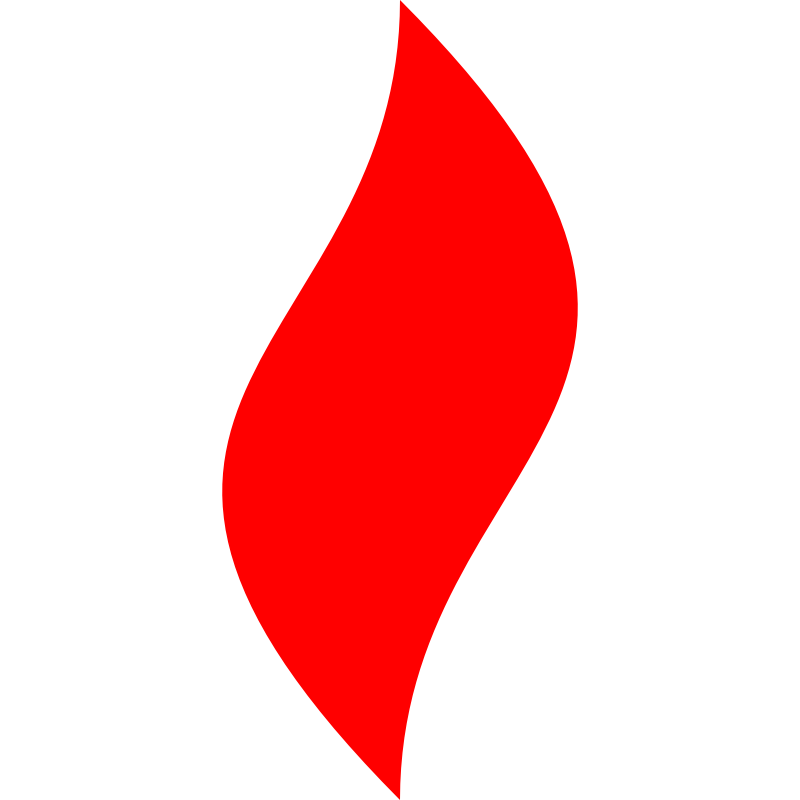 点燃
品牌私域运营中心
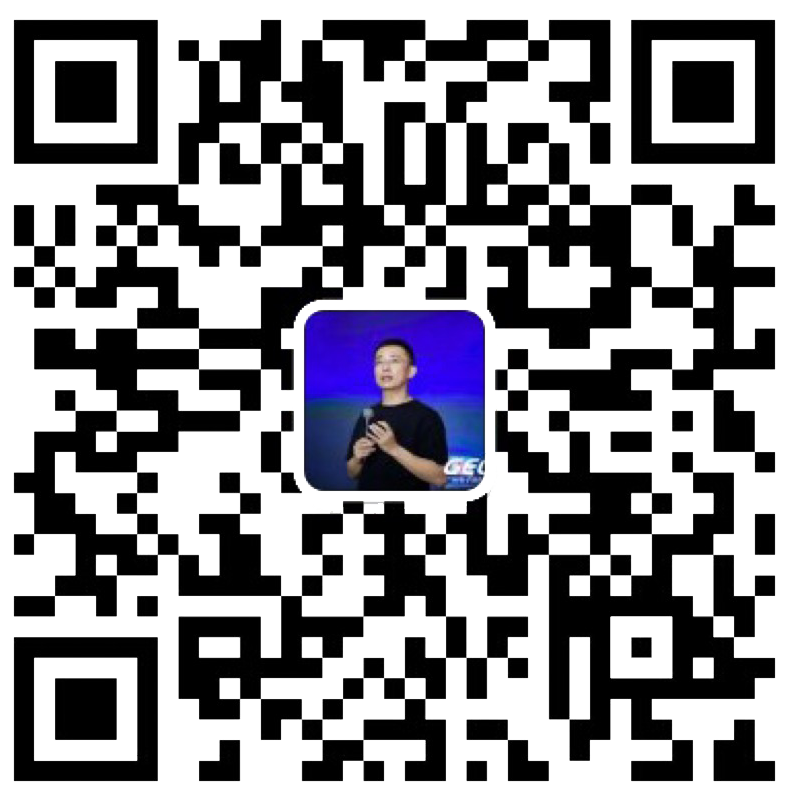 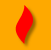 最专业的品牌私域运营服务商
帮你管理最有价值的用户资产
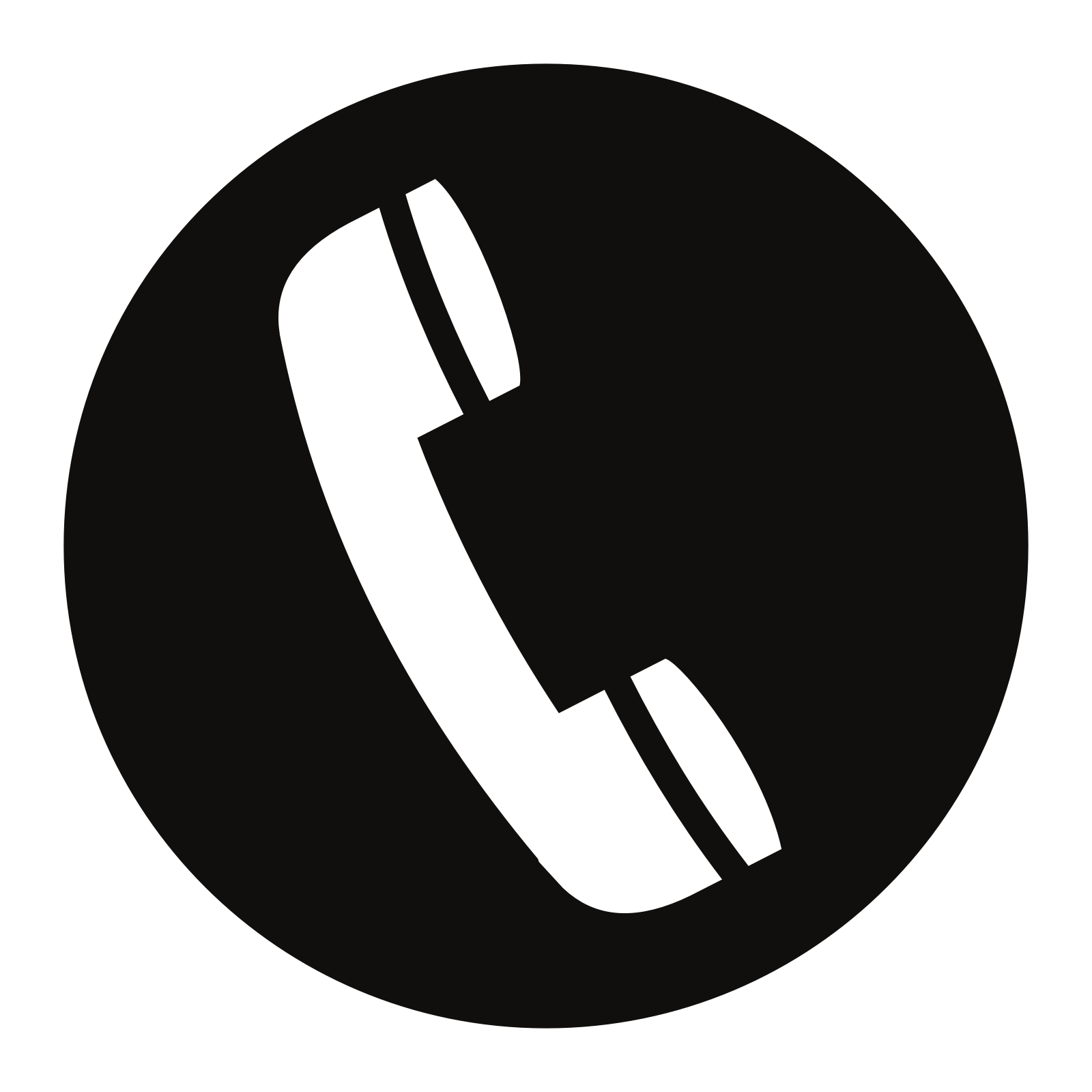 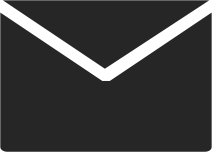 Wei Zi Jun
+86   139  0227  0098
WeChat
510970969@qq.com